Efficient Early Detection of Malaria for field-based testing in developing countries
Soraya Ngarnim, Viraj Boreda, Kirthi Kumar
Padhu Seshaiyer, Nathalia Peixoto (Faculty Mentors)
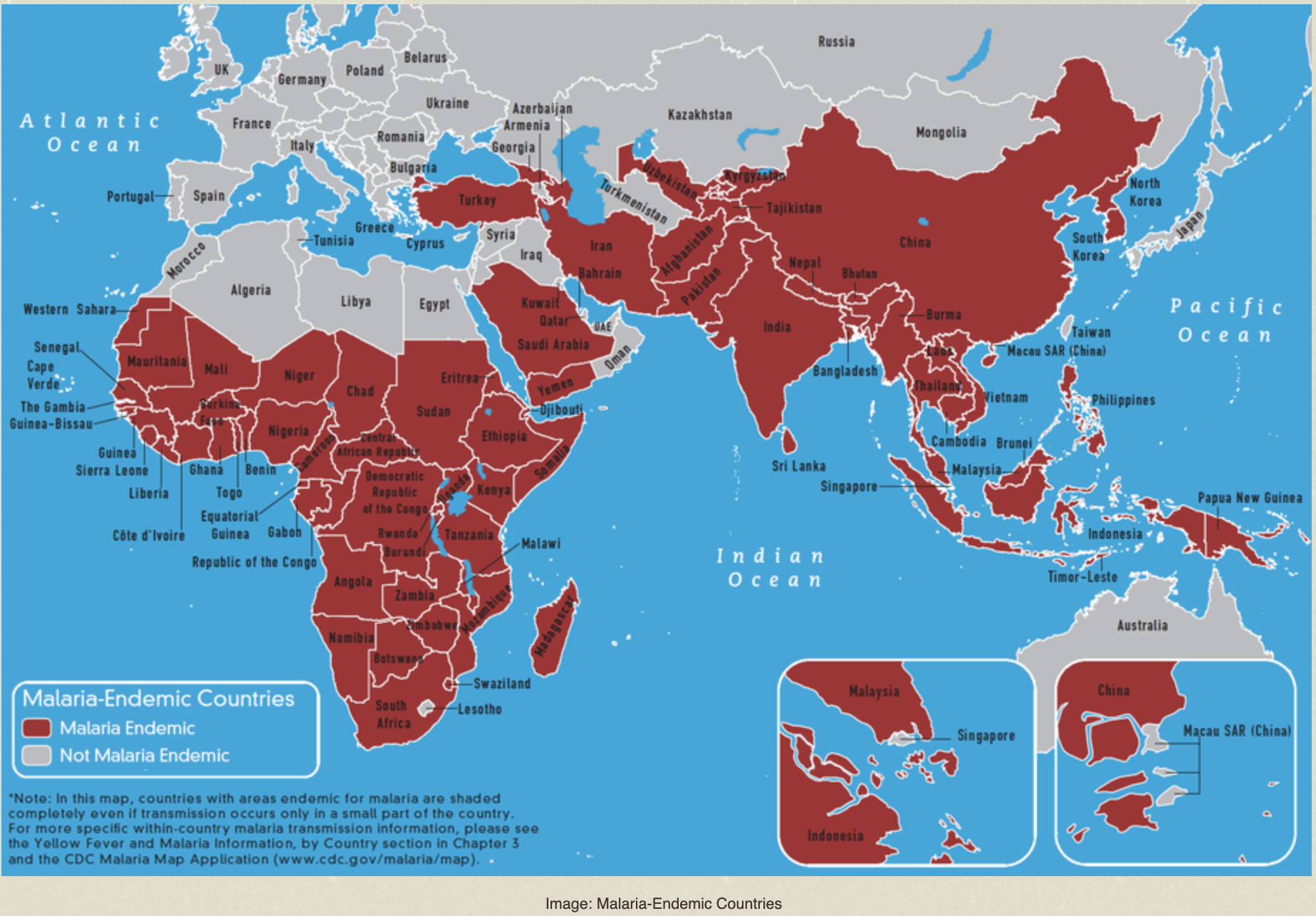 Motivation
Access to malaria detection testing in endemic areas in developing countries
Identifying most efficient, accurate and cost-effective
Project Activities
Algorithm Development
Dataset Manipulation
Device Development
App Development
Field-Testing
Training
Project Plan
Verification and Validation of Deep Learning for Malaria 
Malaria parasite in image of blood cell through feature extraction techniques for image segmentation algorithm and machine learning through various classifiers (1 week)
Compare and contrast various image segmentation/machine learning algorithms (Review Paper – Tables IV – VIII) – ASSIP Project Goal (4 weeks)
Validate more benchmarks (TBD)
National Library of Medicine (NLM) dataset of healthy and infected blood smear images 
Laboratory diagnosis of Malaria (CDC)
Repeat for dataset with Malaria test for Saliva-based rapid test (Collaborative effort) - Towards goal for OSCAR 
Use design thinking ideas to create a field-usable device for malaria diagnosis using URINE that can plug into a phone activated through an APP 
Chemistry  - Protein, Electronics and CS – Building the device and codes
Publish a Paper and give research talks at national meetings
Machine Learning Progress
ML Overview
Step 1
Download the dataset
Step 3
Modify the images/Image processing
Step 5
Apply various machine learning techniques
Step 2
Install and import necessary libraries
Step 4
Split training/testing data
Viraj’s Work
Since Last Time...
Fixed data parsing error
Completed machine learning portion
Previous Progress
Downloaded the Dataset
Installed Packages and Imported Libraries
Using OpenCV
Convert images to grayscale
Apply Gaussian Blur
Extract contours
Find areas of contours
Viraj’s Work (cont.)
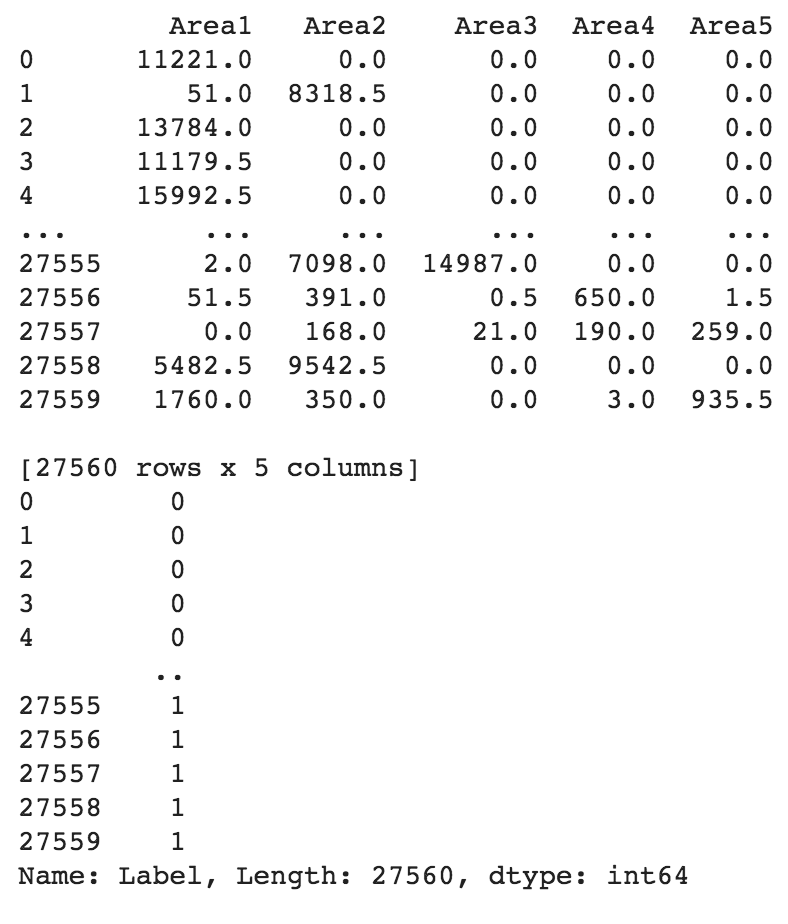 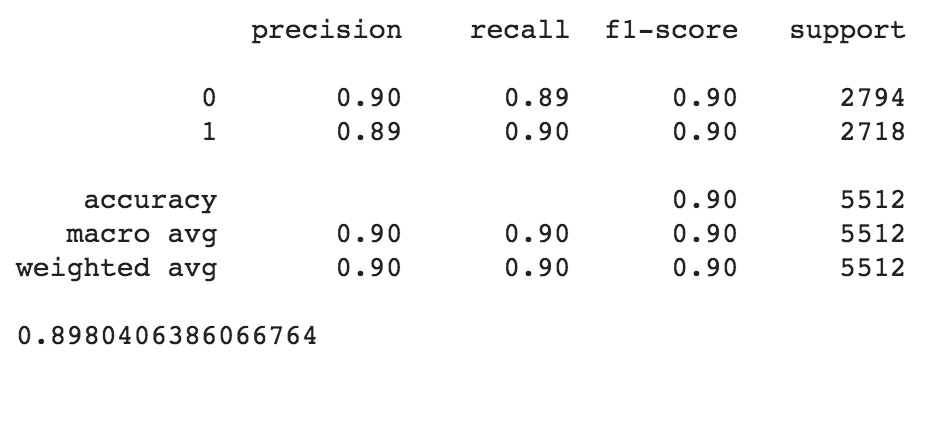 Innovation
False positivity in blood test may occur at a rate of 2.2% to 13%
Factors: rheumatoid  factor, hepatitis C, toxoplasmosis, dengue, Chagas disease ect.
High RF factors tend to be associated with False positivity 
Solution
Develop an algorithm that:
takes into account stage classification for the disease for early detection 
takes into account High RF in to reduce false positive malaria test
Next steps
Run a confusion matrix for different images of different factors
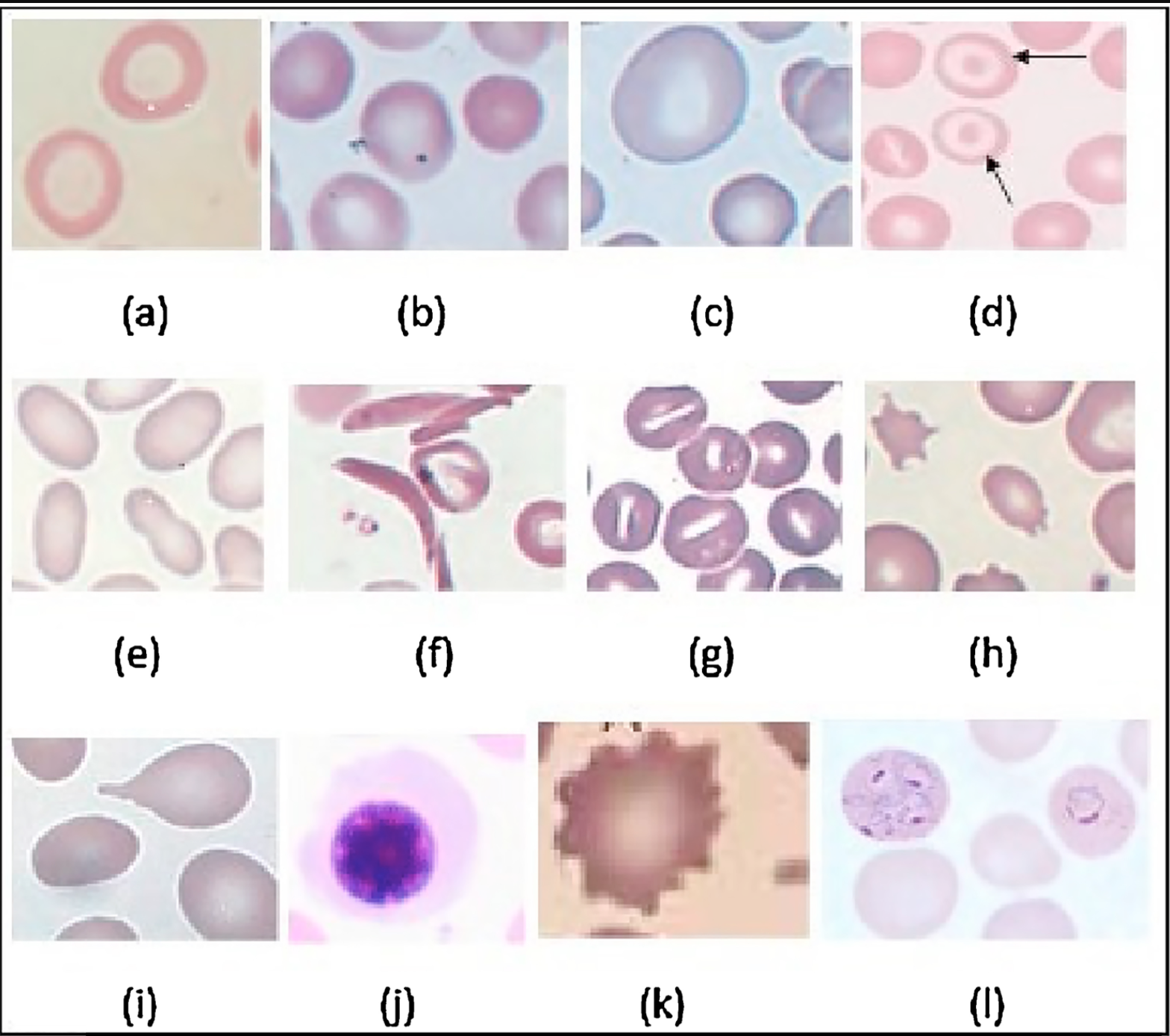 [Speaker Notes: (a) Microcyte, (b) Spherocytosis, (c) Macrocyte, (d) Target cell, (e) Elliptocytosis, (f) Sickle cell, (g) Stomatocytosis, (h) Fragmented cell, (i) Tear drop, (j) NRBC, (k) Burr cell, (l) Malaria.]
Kirthi’s Work
Previous Progress
Downloaded the Dataset
Installed Packages and Imported Libraries
Resized Images
Used Tensorflow to build CNN
Almost trained CNN
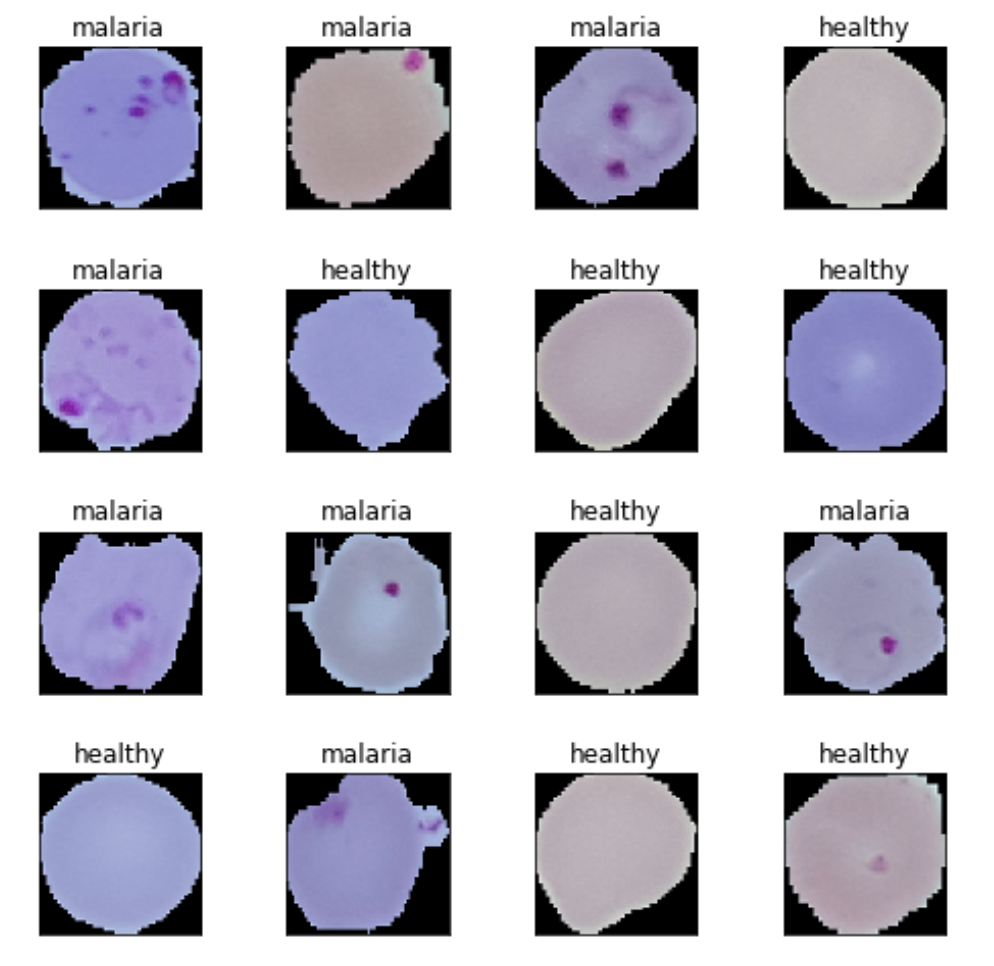 Since Last Time… 
Implement code in Colab to access TPU
Finish training CNN
Collect Learning Data
Save Model
Kirthi’s Work (cont.)
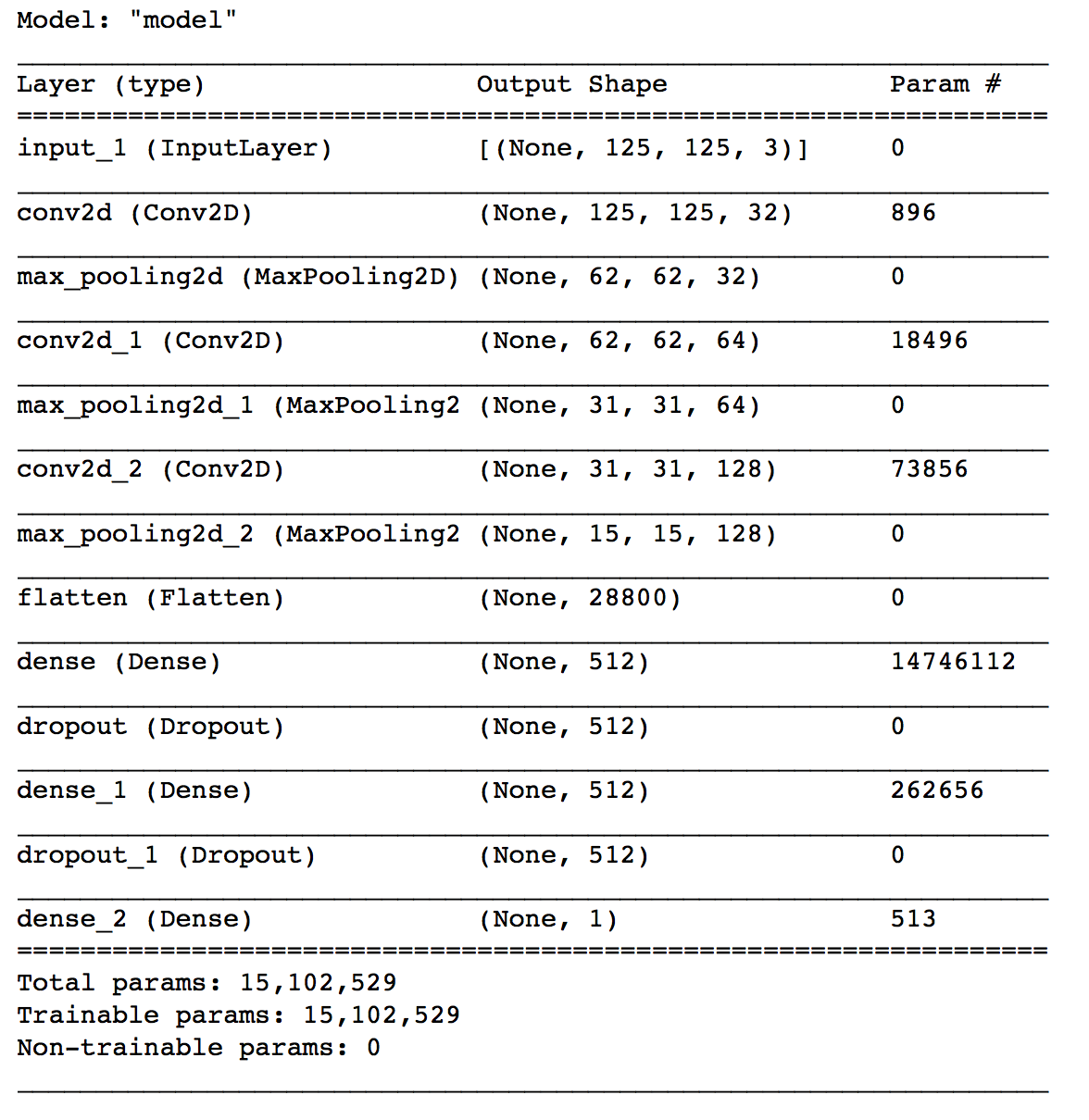 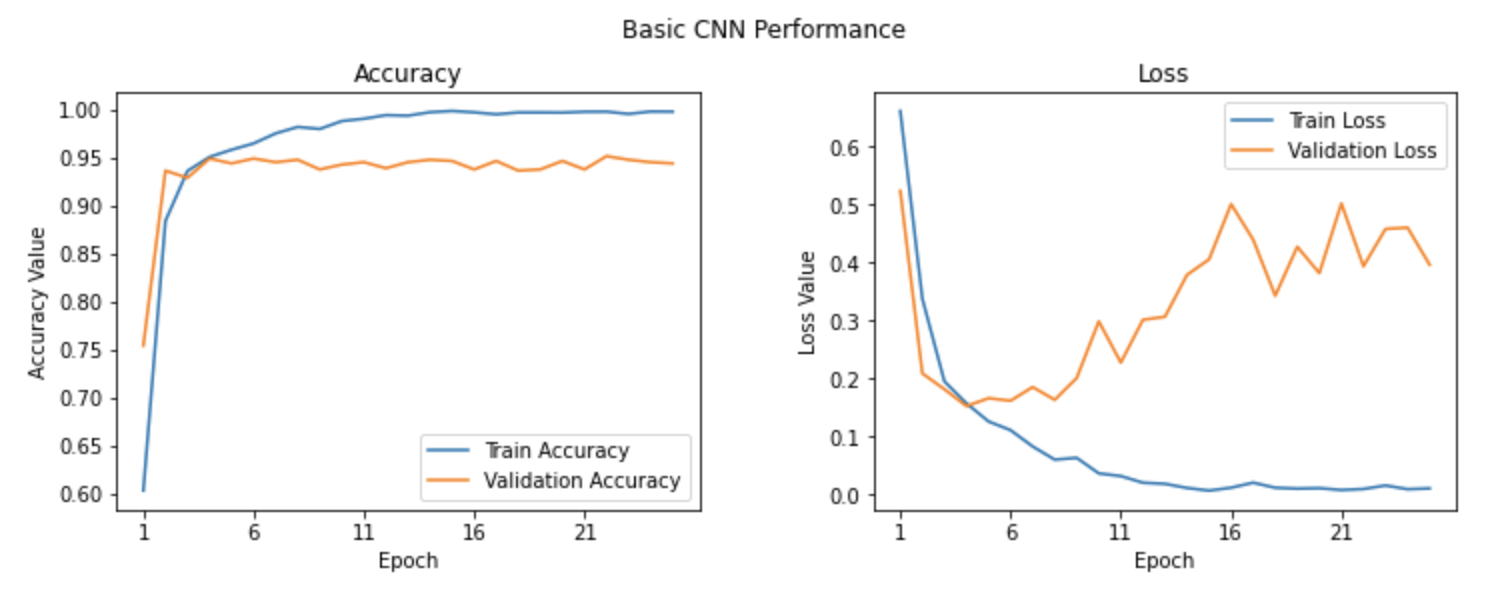